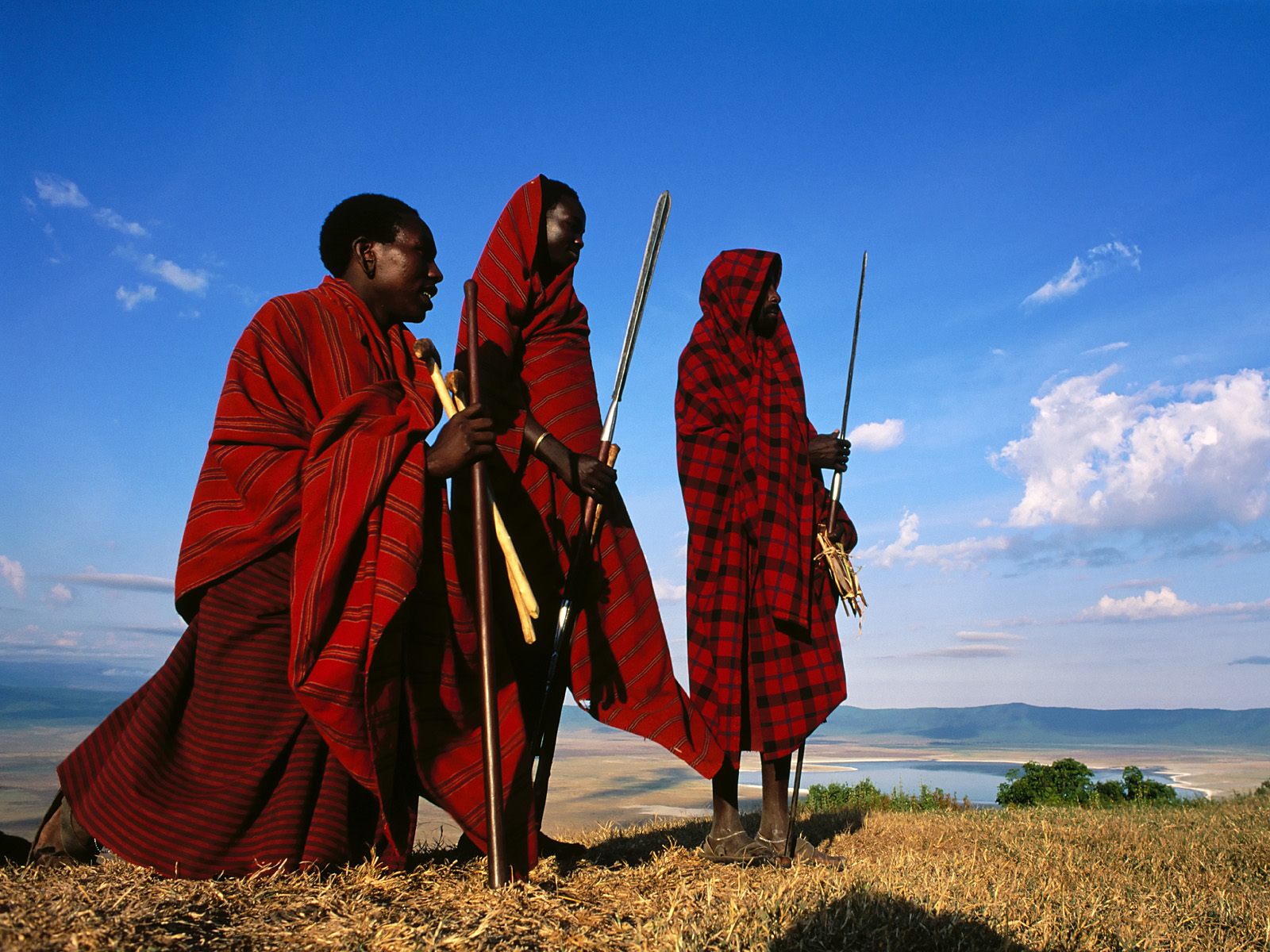 Плем'я Африки
Ама-ндебеле
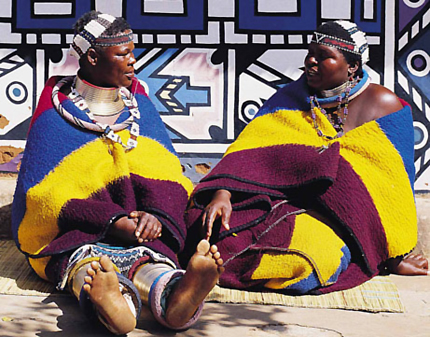 Проживає в Південній Африці, головним чином на території колишньої провінції Трансвааль
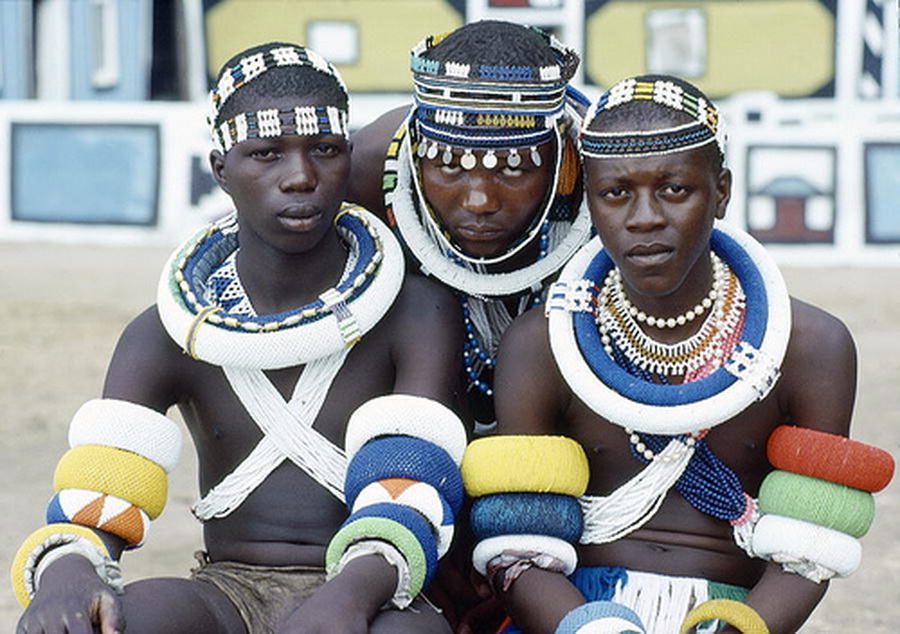 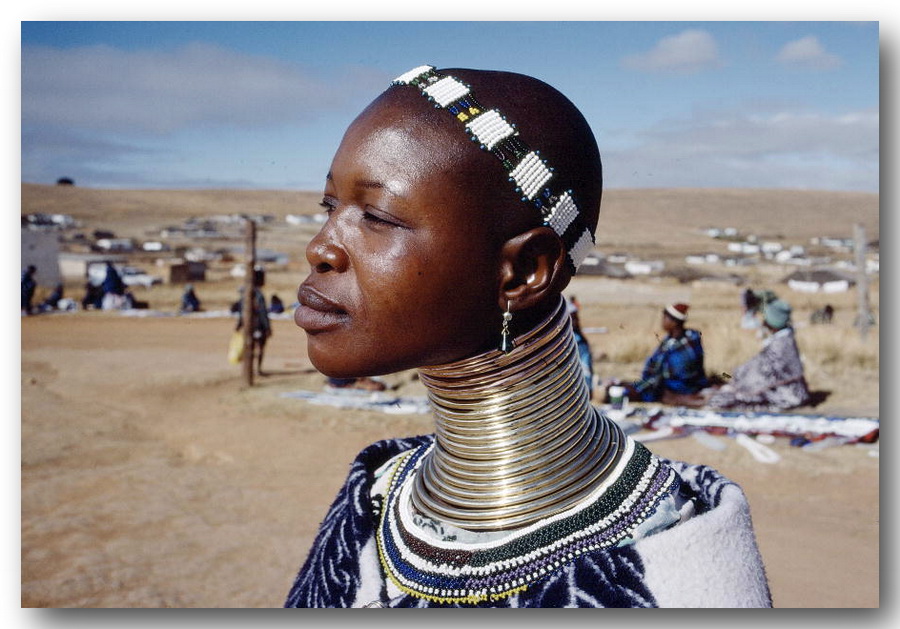 Жінка з самою довгою шиєю вважалася найкрасивішою у ама-ндебеле
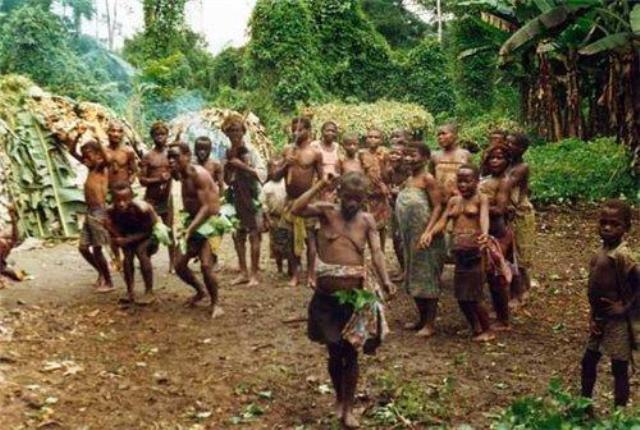 Пігмеї
Акка - відкрите Швейнфуртом плем'я карликів в Центральній Африці, приблизно між 1 і 2° пн. шир
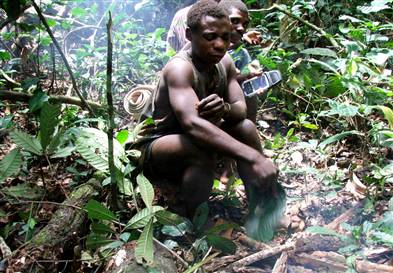 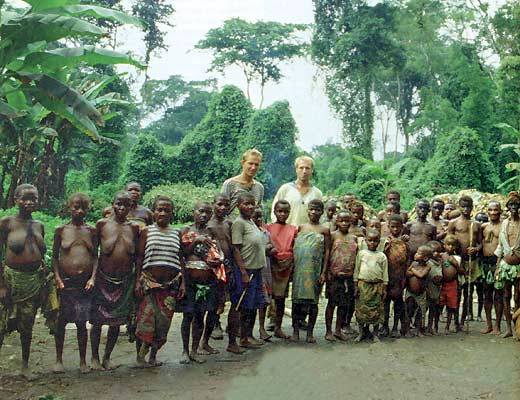 Акка - зло, що уникає людей, мисливське плем'я, у вищій мірі винахідливе в ставці пасток і капканів.
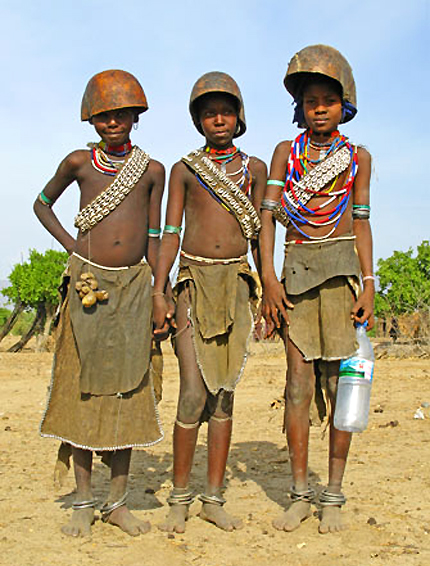 Арборе
У селі Арбор живуть представники народності арбор, що нараховує приблизно 4,5 тис. чол.
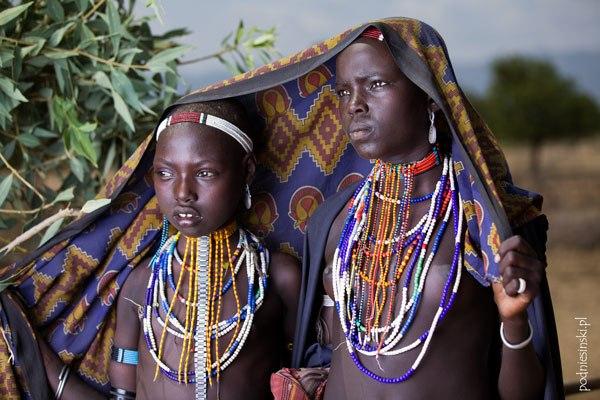 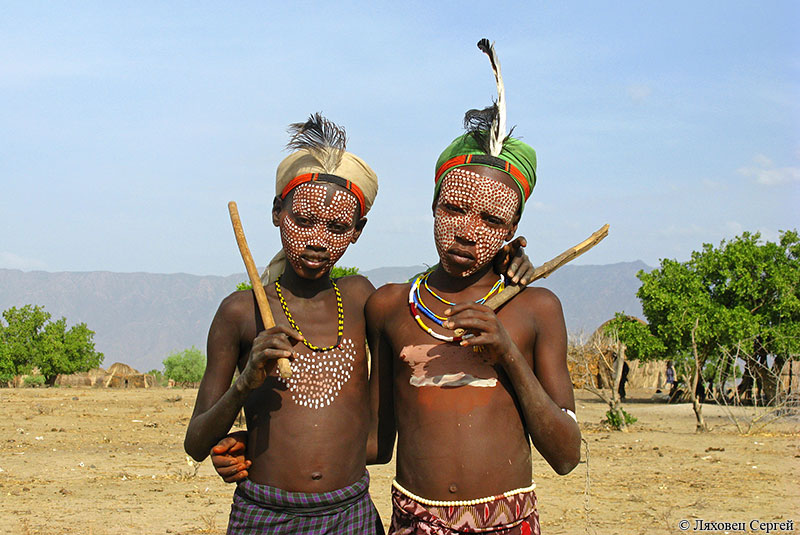 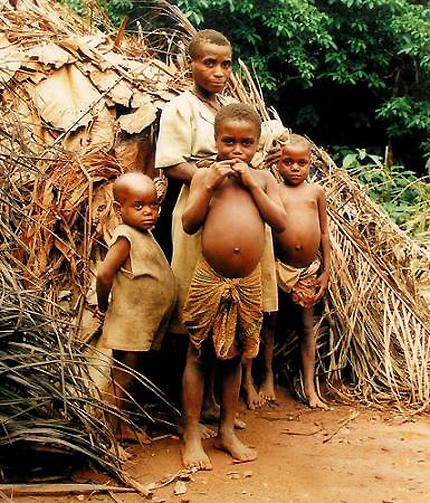 Бака
Найбільш поширене плем'я пігмеїв у Камеруні
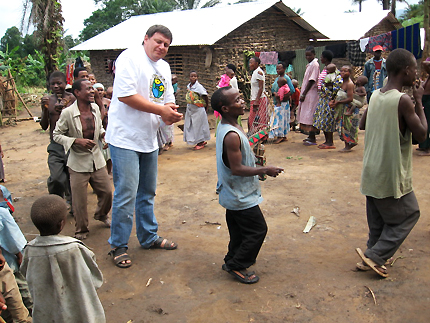 Бамбути
Бамбутиплем’я у Заїрі
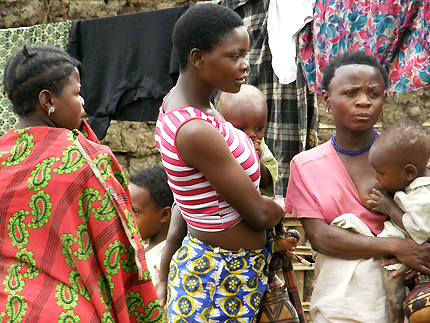 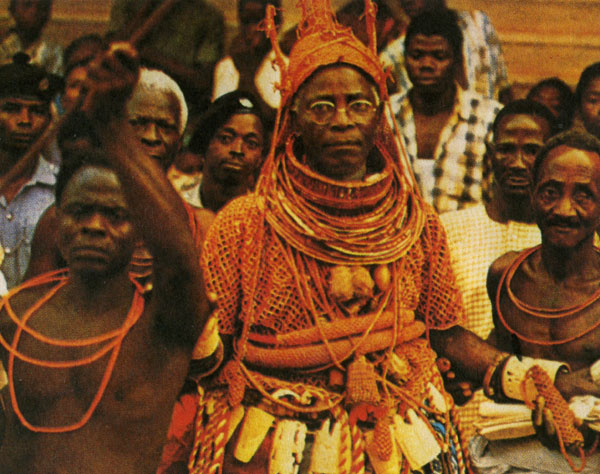 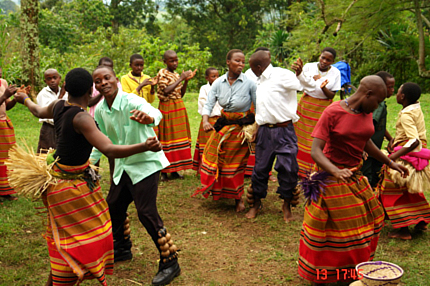 Бакіга
Плем'я Бакига бакига - «люди, які багато працюють»
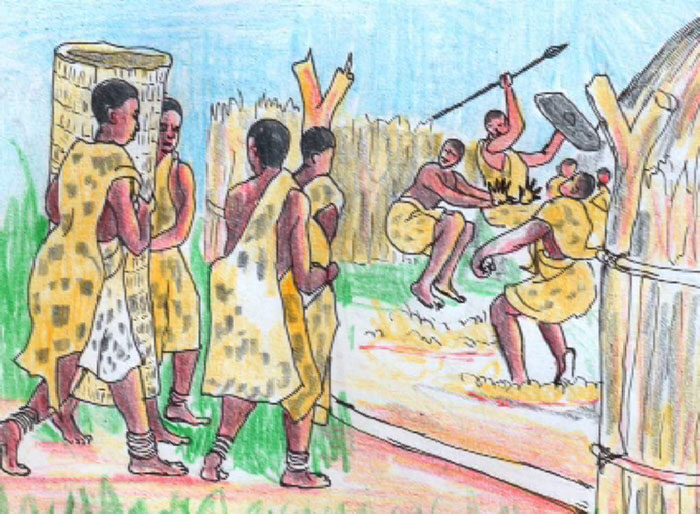 Жахливим аспектом їх культури було жорстоке покарання, якому піддавалися незаміжні вагітні жінки
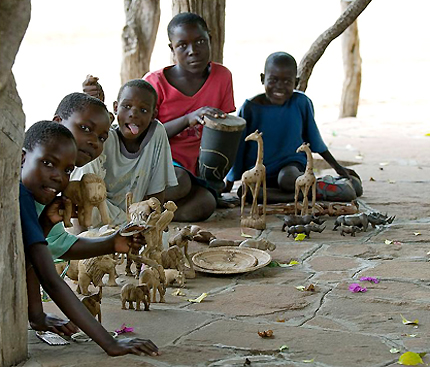 Бамум
Живуть у великих селах, які складаються з чотирикутних хатин з земляними стінами і конусоподібної покрівлею, покритою соломою
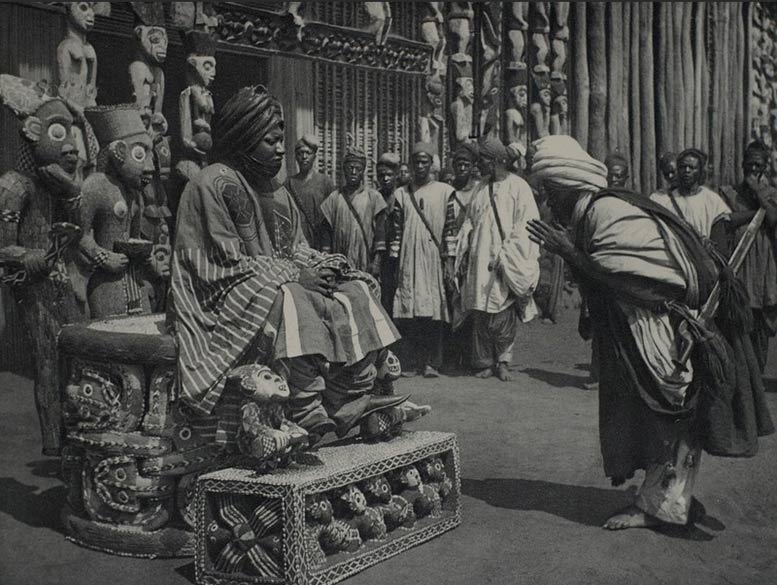 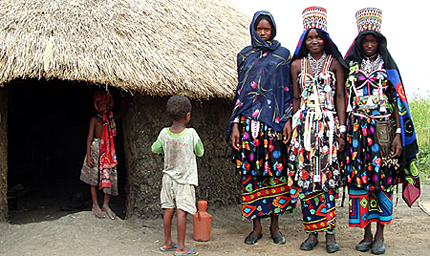 Бороро
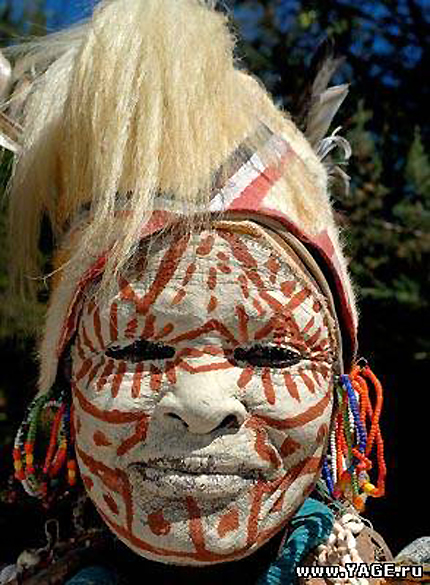 Юнаки з племені Бороро з нагоди Ворсо, щорічного свята, що знаменує кінець сезону дощів і пробудження природи, посилено фарбуються і вбираються.
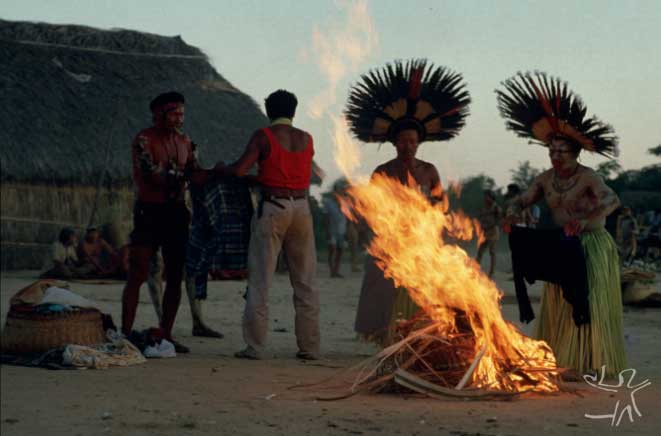 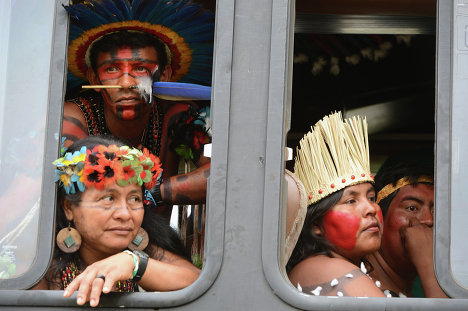 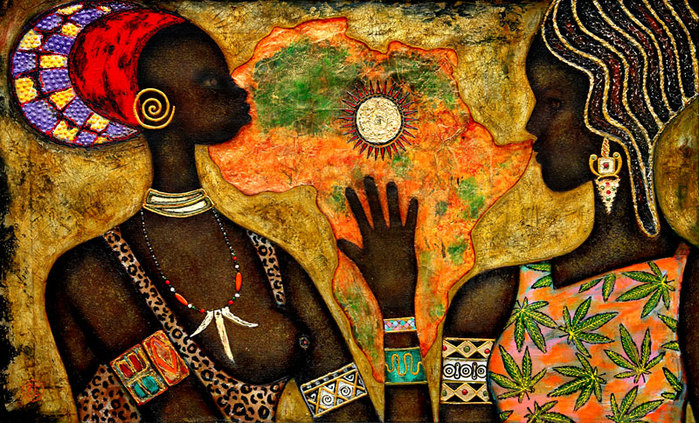 дякую за увагу